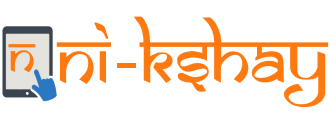 Statement of Expenditure (SoE) form in Ni-kshay
(State and District level)
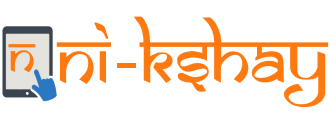 Background
Statement of Expenditure (SoE) form (State & District level) & Edit functionality
Reports
Form Fill Summary
Form Data
Contents
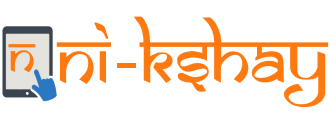 Background
National TB Elimination Programme (NTEP) is a centrally sponsored scheme under NHM to implement the programme activities as envisaged under NSP 2017-25 as per NTEP guidelines. 
The procedures for financial management are being followed as per the manuals and guidelines available on the programme website (Financial Manual for NTEP). 
The fund flow remains within the existing financial management system of the MoHFW, which operates through the centralized Pay and Accounts office. The release of funds to States is done in installments through State Treasury.
The expenditure report are presently being manually compiled at State/District levels and shared with CTD on a quarterly basis over email.
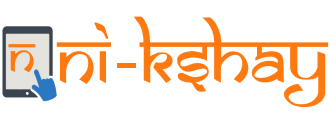 Statement of Expenditure (SoE) form
(State & District levels)
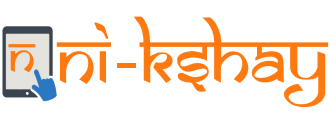 Statement of Expenditure (SoE) forms
The Statement of Expenditure (SoE) forms shall be accessible from the State level, CTD-3, India-all, Regional WHO Consultants, STDC, RTPMU, CTO, WHO Consultant, MD-NHM, PS-Health, and District level logins.
The form can be submitted with the option to select the ‘Reporting Year’ (2023-24, 2024-25) and ‘Reporting Quarter’ (Apr-Mar).
The user can edit/modified the records for the specific Reporting Year & Quarter entered in the form.
Major KPIs captured in the reporting form:
Receipts
SPIP Approvals (As per RoP)
Expenditure
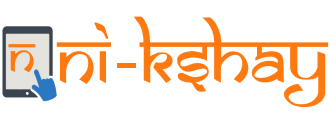 Statement of Expenditure (SoE) forms
Step 1
Step 2
Step 3
Select ‘SoE Form’ under M&E Forms
Go to https://www.nikshay.in
Click on ‘Ni-kshay Reports’
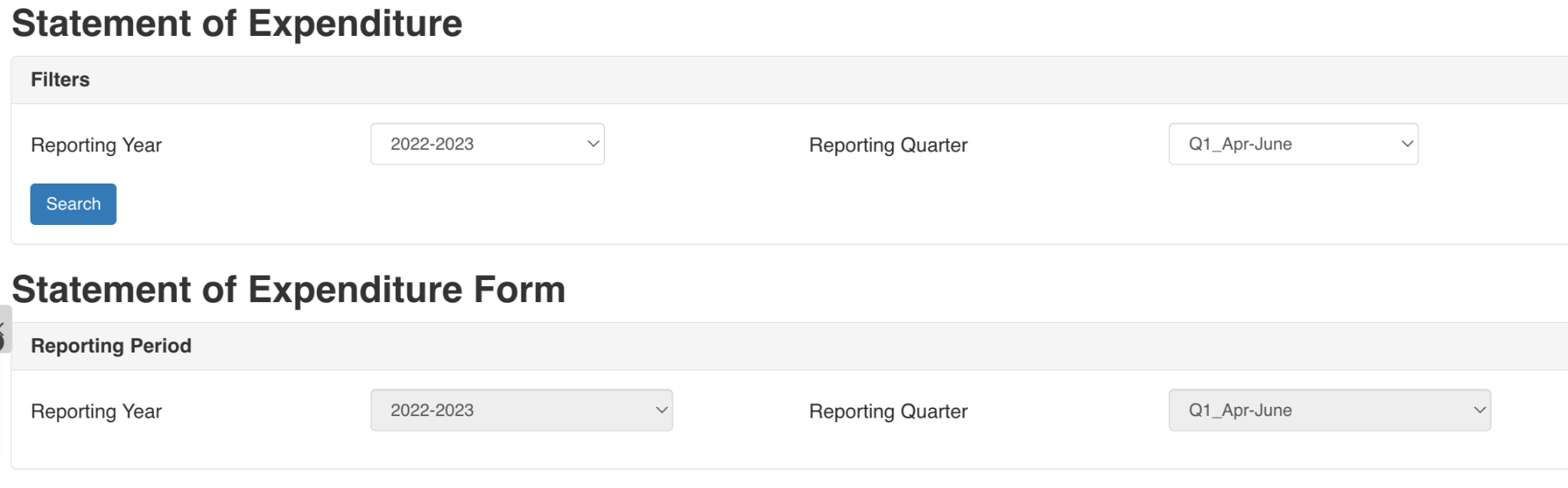 Select the Reporting Year and Quarter and click on ‘Search’
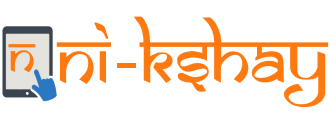 Statement of Expenditure (SoE) forms
Step 1
Step 2
Step 3
Select ‘SoE Form’ under M&E Forms
Go to https://www.nikshay.in
Click on ‘Ni-kshay Reports’
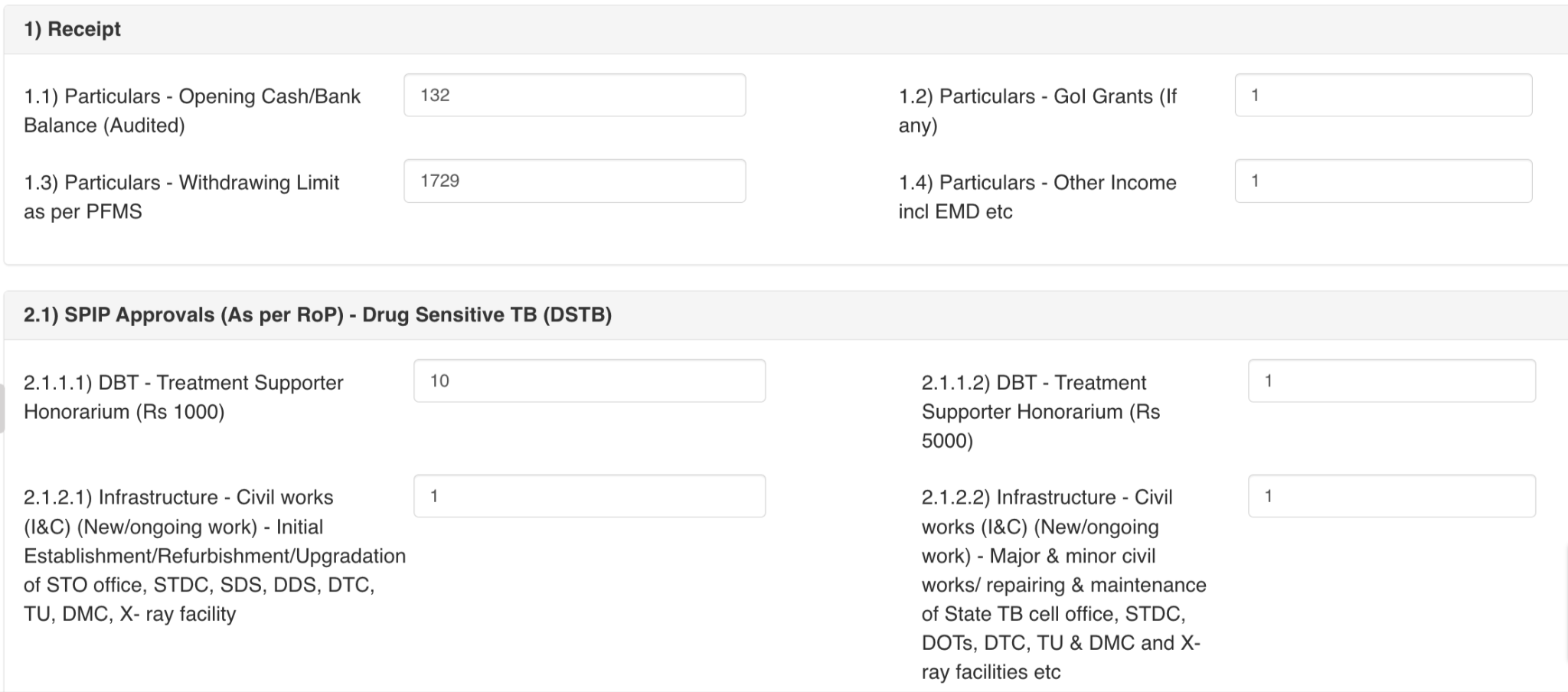 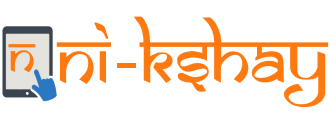 Statement of Expenditure (SoE) forms
Step 1
Step 2
Step 3
Select ‘SoE Form’ under M&E Forms
Go to https://www.nikshay.in
Click on ‘Ni-kshay Reports’
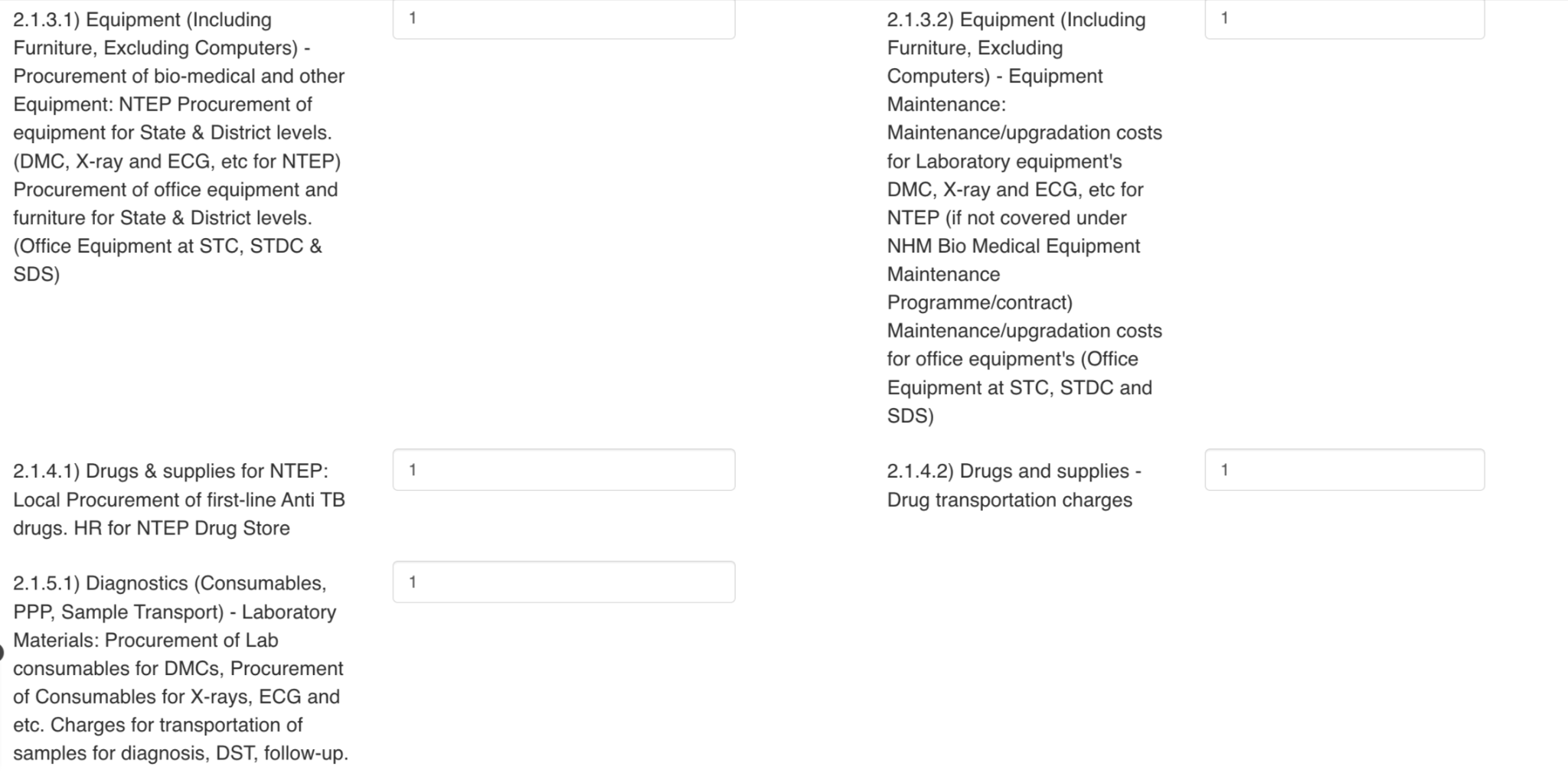 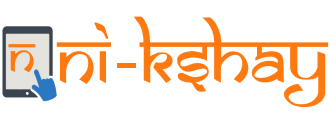 Statement of Expenditure (SoE) forms
Step 1
Step 2
Step 3
Select ‘SoE Form’ under M&E Forms
Go to https://www.nikshay.in
Click on ‘Ni-kshay Reports’
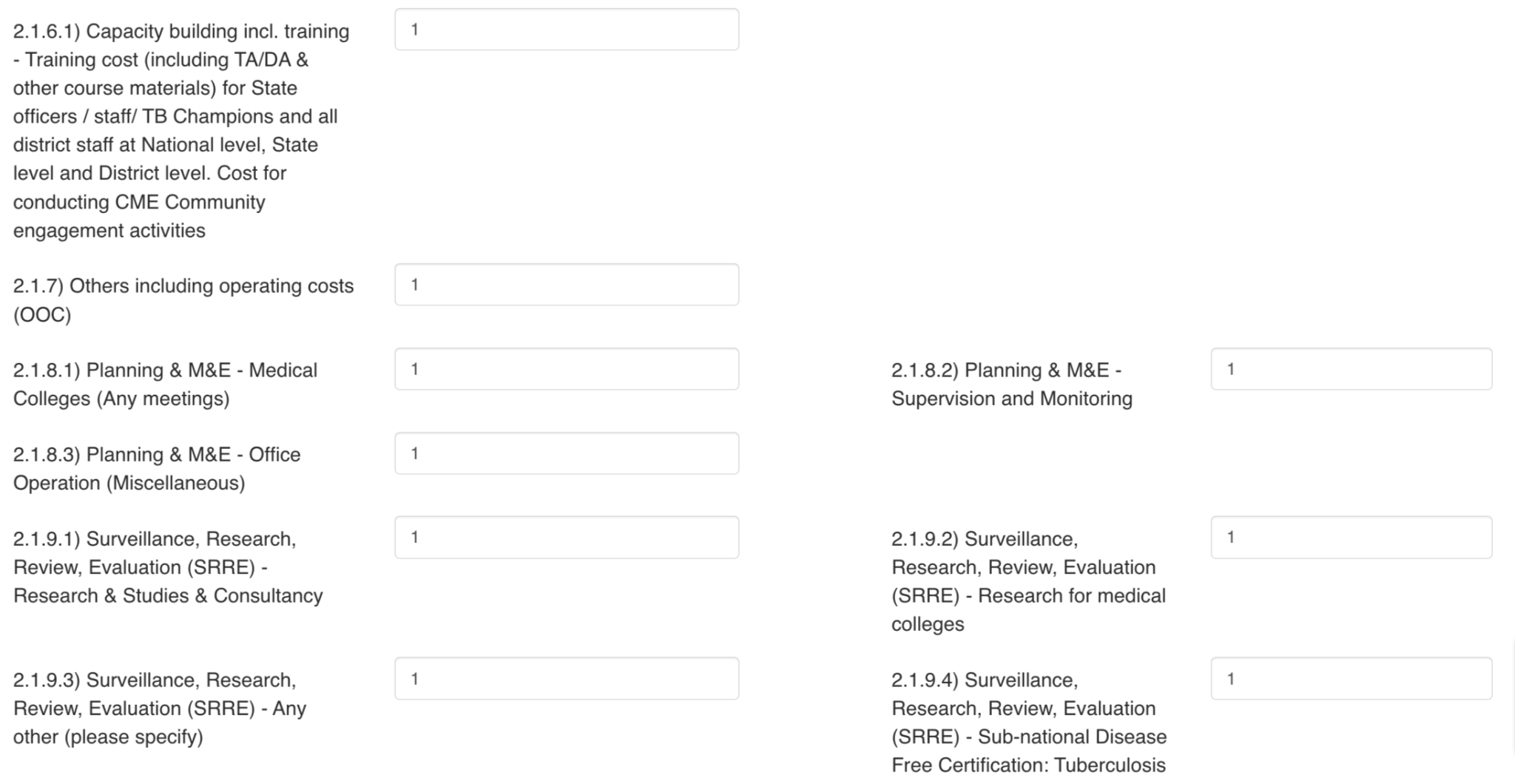 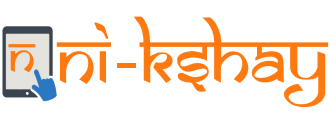 Statement of Expenditure (SoE) forms
Step 1
Step 2
Step 3
Select ‘SoE Form’ under M&E Forms
Go to https://www.nikshay.in
Click on ‘Ni-kshay Reports’
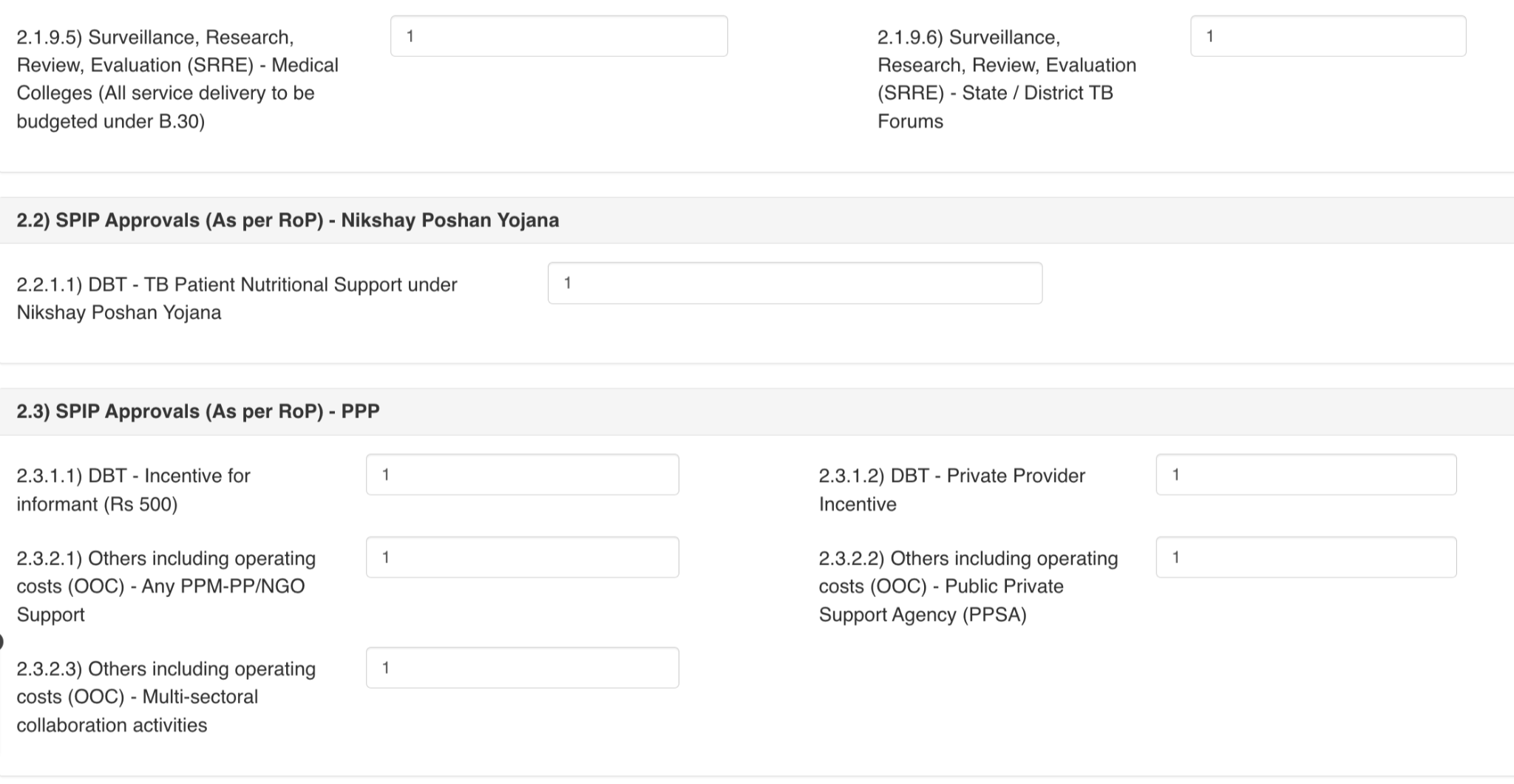 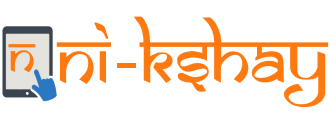 Statement of Expenditure (SoE) forms
Step 1
Step 2
Step 3
Select ‘SoE Form’ under M&E Forms
Go to https://www.nikshay.in
Click on ‘Ni-kshay Reports’
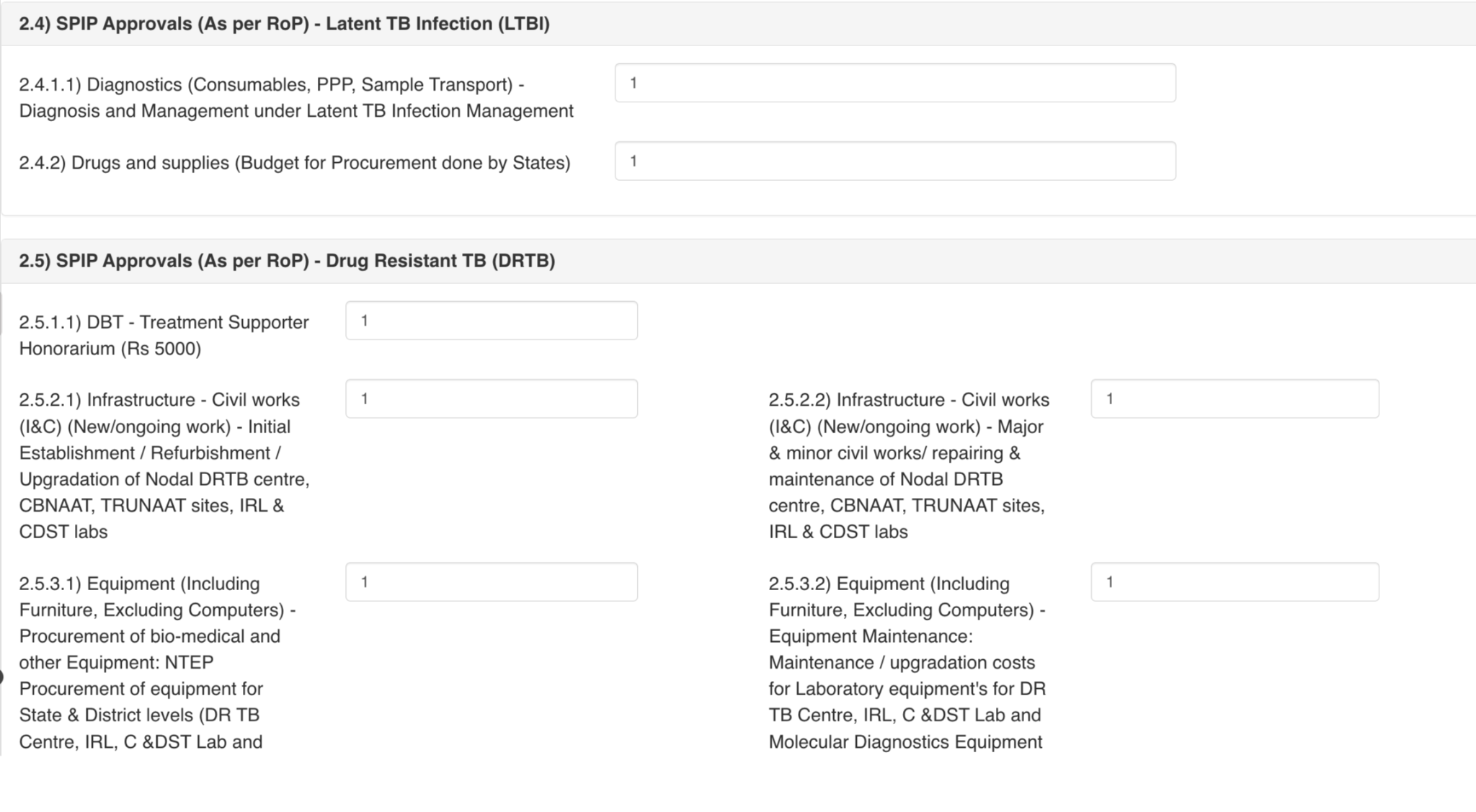 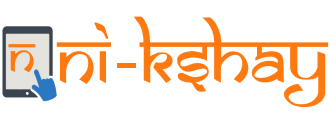 Statement of Expenditure (SoE) forms
Step 1
Step 2
Step 3
Select ‘SoE Form’ under M&E Forms
Go to https://www.nikshay.in
Click on ‘Ni-kshay Reports’
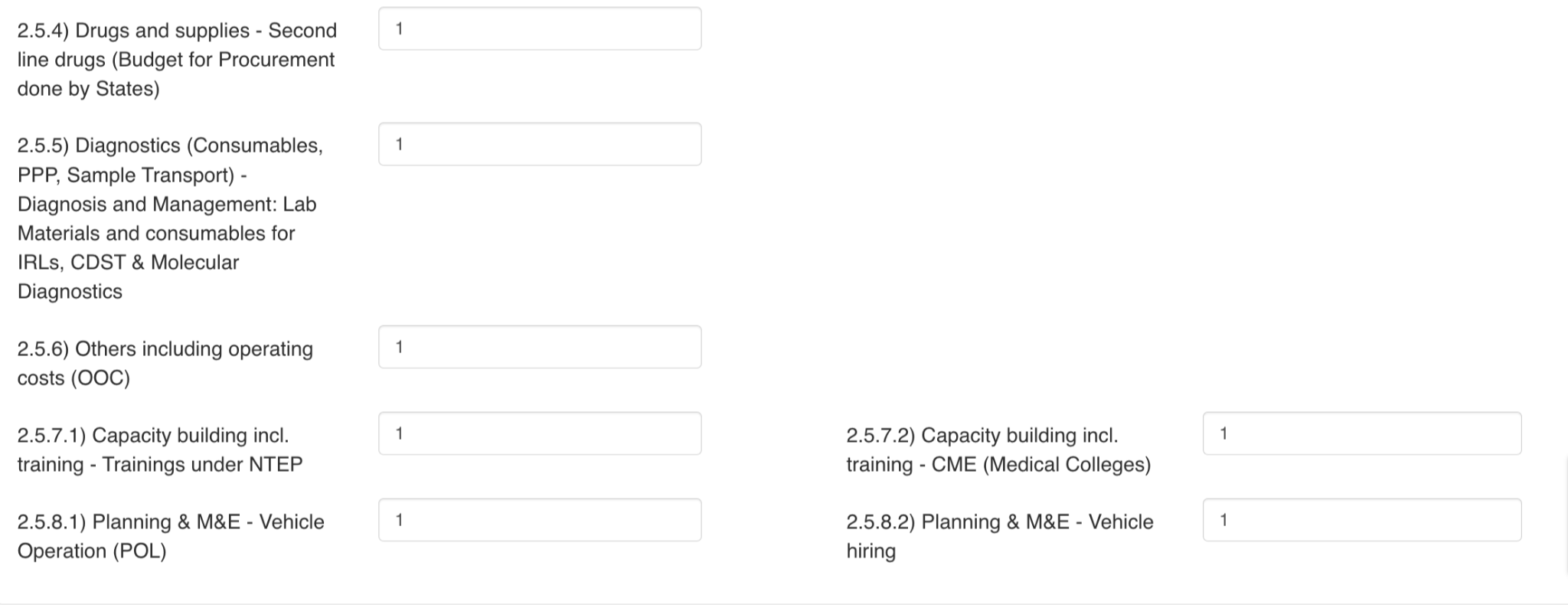 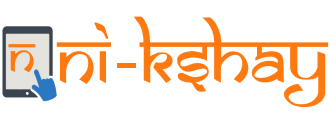 Statement of Expenditure (SoE) forms
Step 1
Step 2
Step 3
Select ‘SoE Form’ under M&E Forms
Go to https://www.nikshay.in
Click on ‘Ni-kshay Reports’
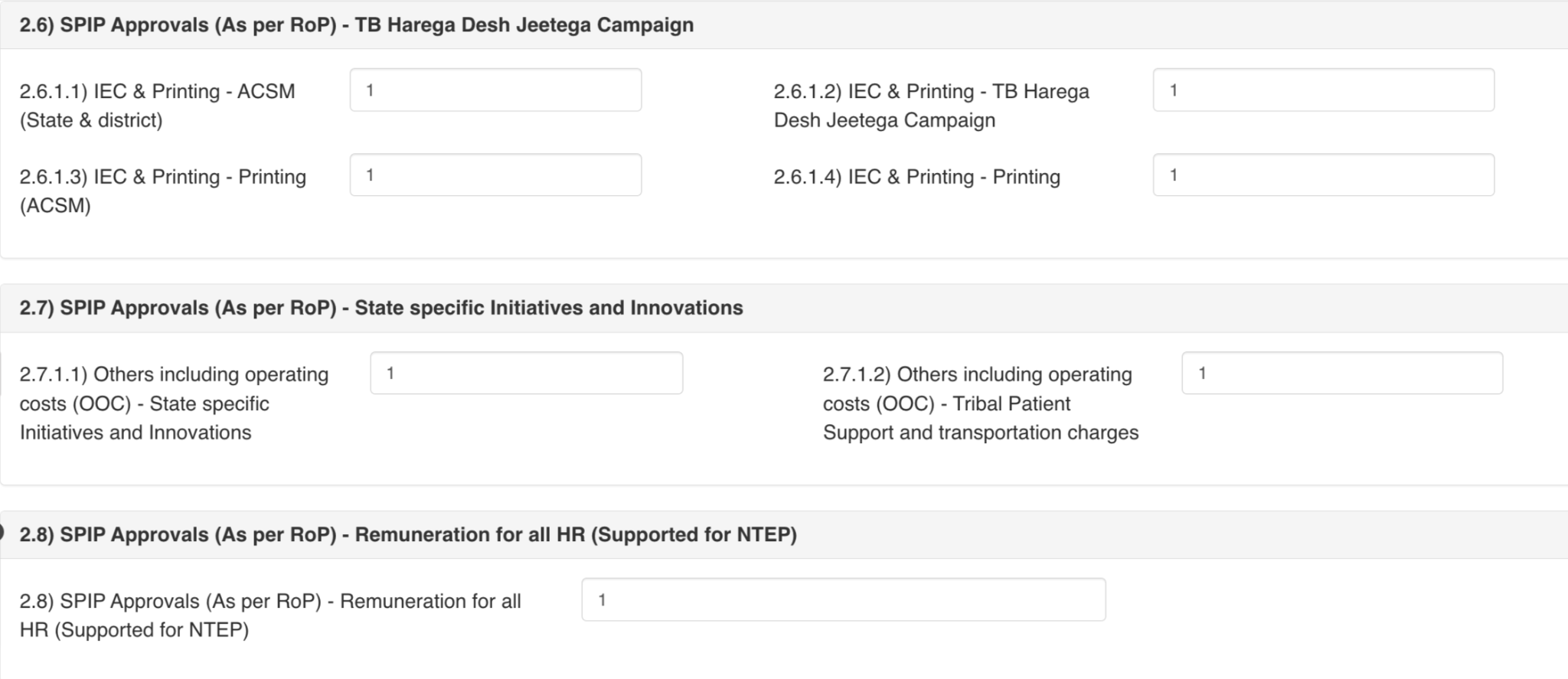 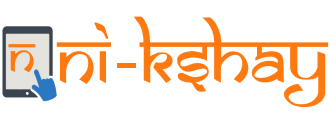 Statement of Expenditure (SoE) forms
Step 1
Step 2
Step 3
Select ‘SoE Form’ under M&E Forms
Go to https://www.nikshay.in
Click on ‘Ni-kshay Reports’
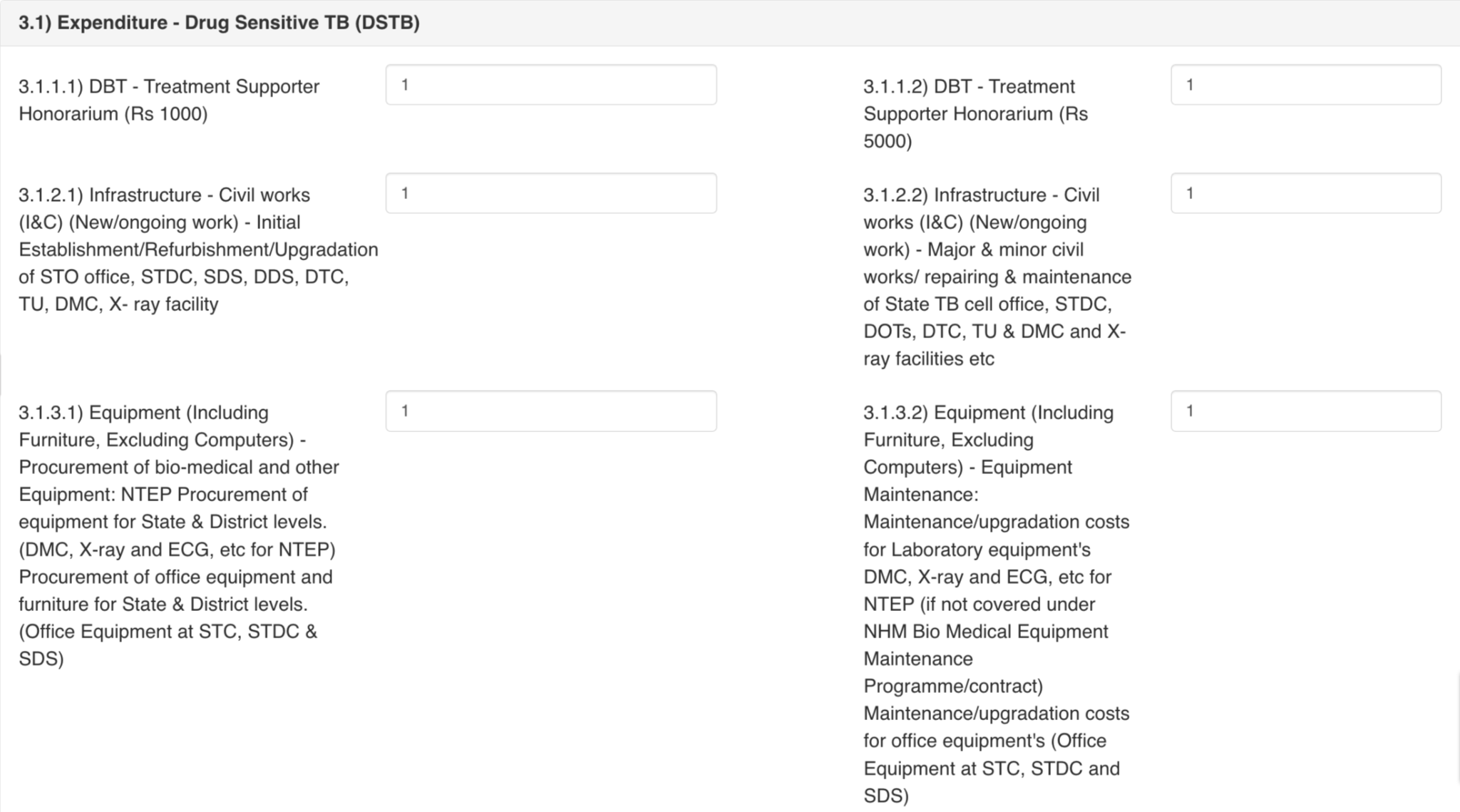 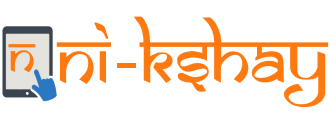 Statement of Expenditure (SoE) forms
Step 1
Step 2
Step 3
Select ‘SoE Form’ under M&E Forms
Go to https://www.nikshay.in
Click on ‘Ni-kshay Reports’
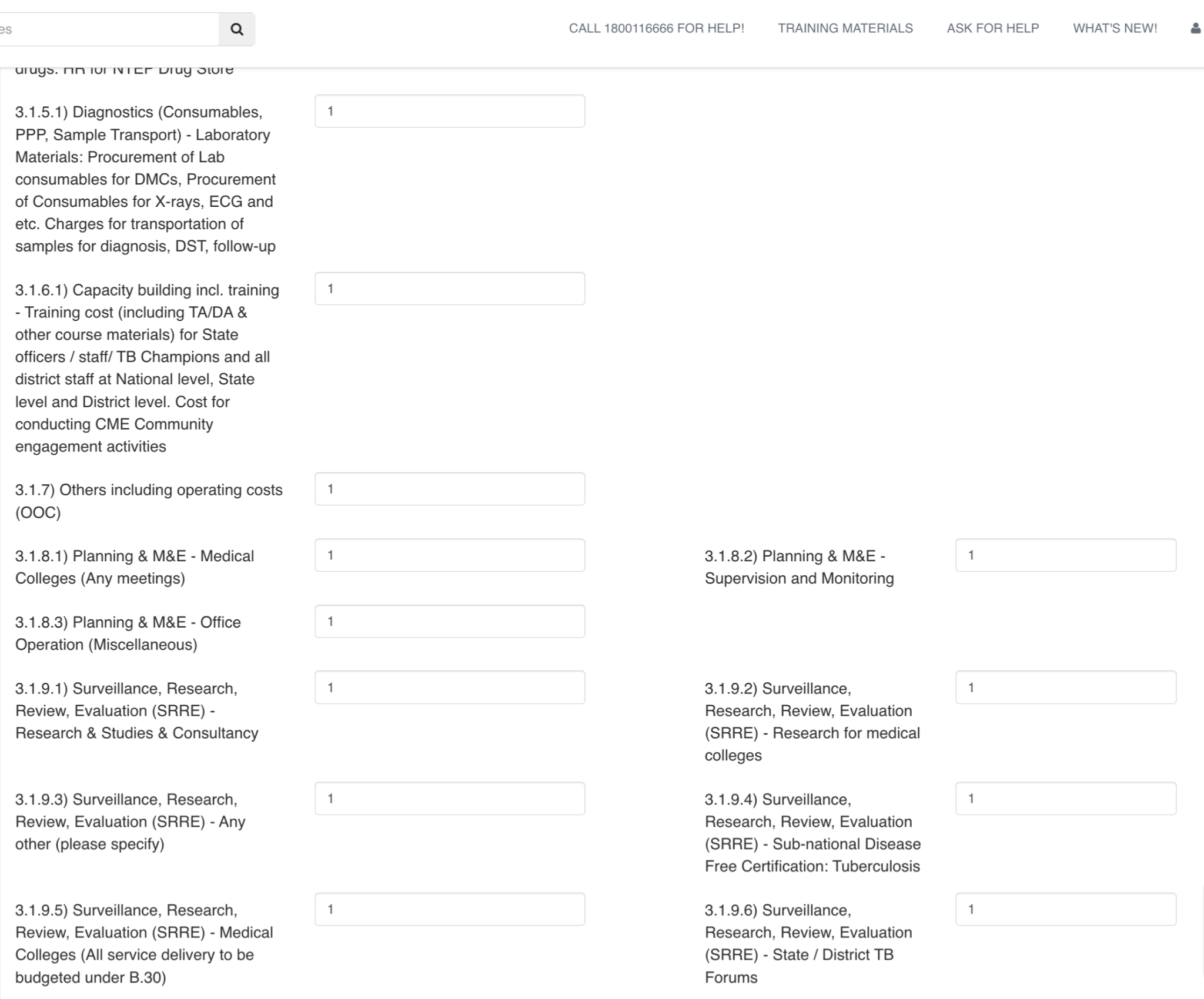 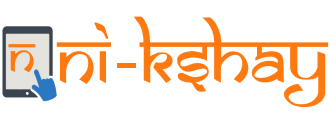 Statement of Expenditure (SoE) forms
Step 1
Step 2
Step 3
Select ‘SoE Form’ under M&E Forms
Go to https://www.nikshay.in
Click on ‘Ni-kshay Reports’
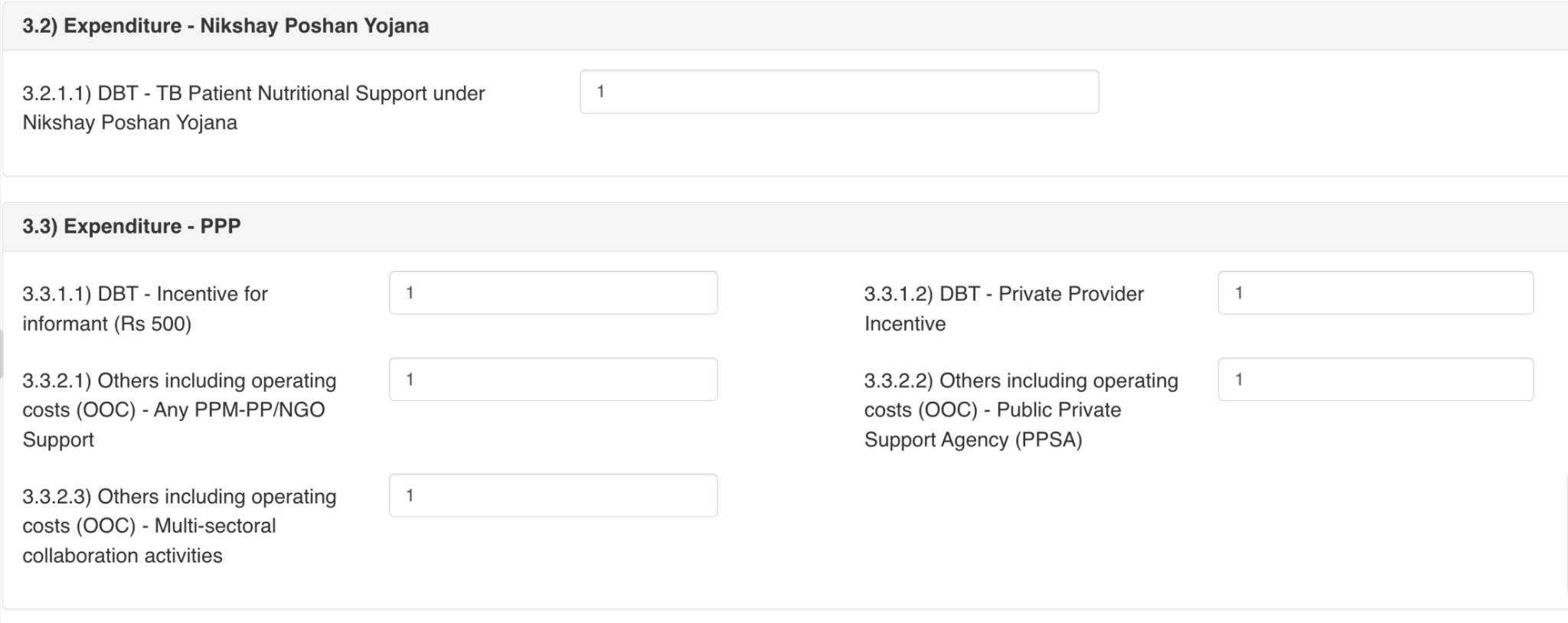 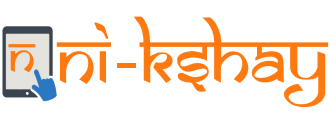 Statement of Expenditure (SoE) forms
Step 1
Step 2
Step 3
Select ‘SoE Form’ under M&E Forms
Go to https://www.nikshay.in
Click on ‘Ni-kshay Reports’
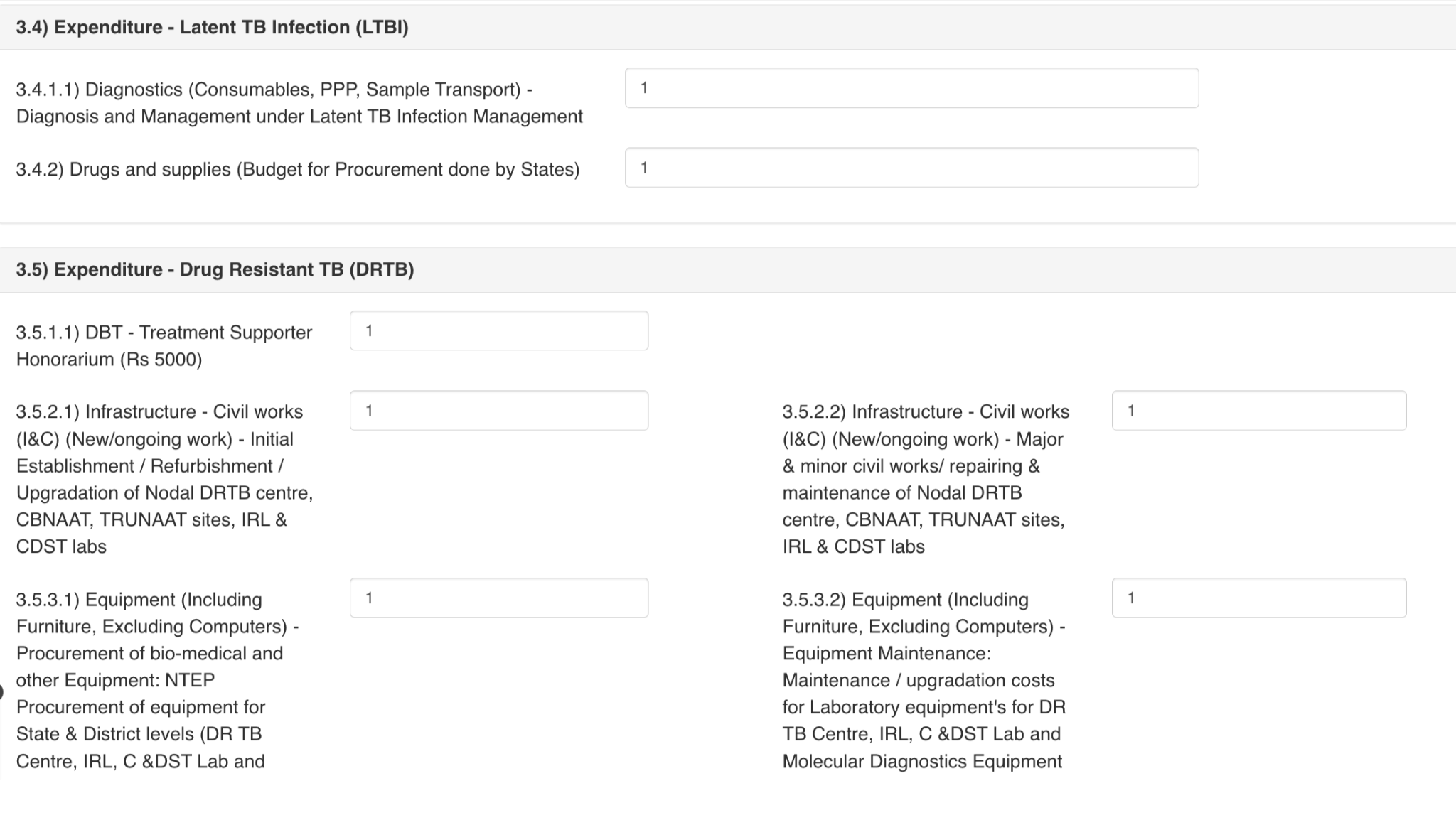 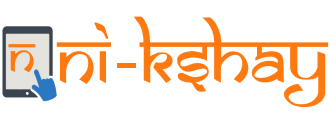 Statement of Expenditure (SoE) forms
Step 1
Step 2
Step 3
Select ‘SoE Form’ under M&E Forms
Go to https://www.nikshay.in
Click on ‘Ni-kshay Reports’
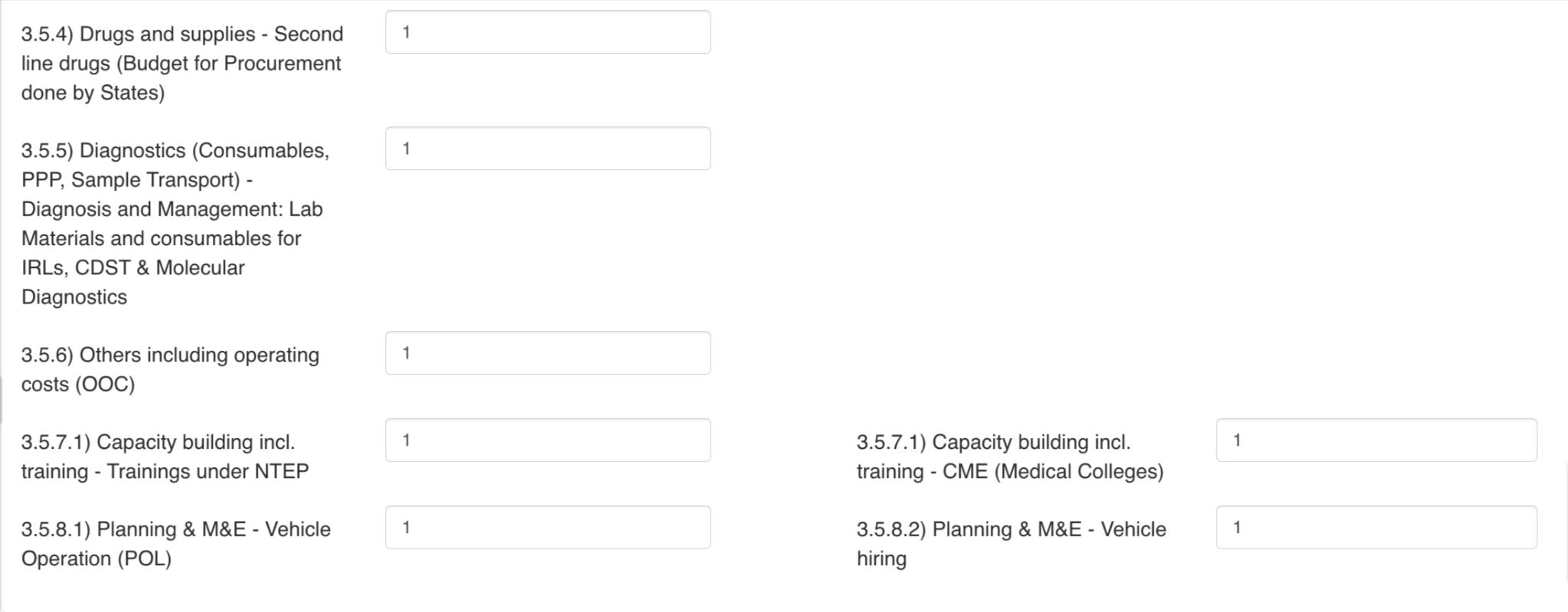 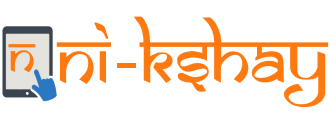 Statement of Expenditure (SoE) forms
Step 4
Step 1
Step 2
Step 3
Click on ‘Add’ button to add the record
Select ‘SoE Form’ under M&E Forms
Go to https://www.nikshay.in
Click on ‘Ni-kshay Reports’
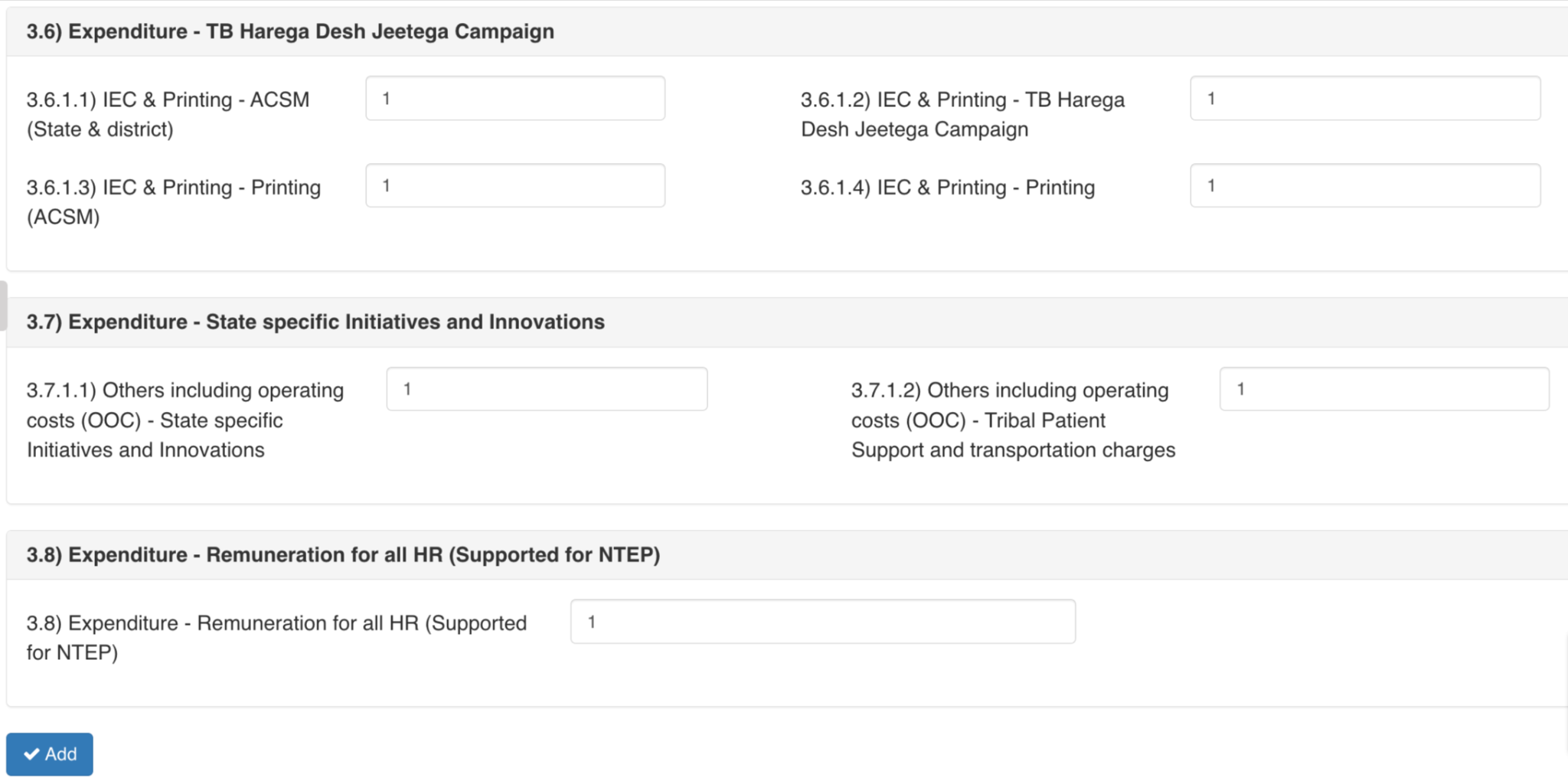 Click on ‘Add’ to add the record in the database.
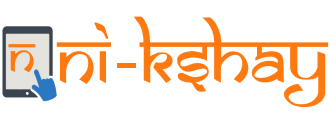 Statement of Expenditure (SoE) form: State & District levels
(edit functionality)
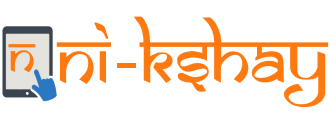 Statement of Expenditure (SoE) forms - Edit functionality
Step 1
Step 2
Step 3
Select ‘SoE Form’ under M&E Forms
Go to https://www.nikshay.in
Click on ‘Ni-kshay Reports’
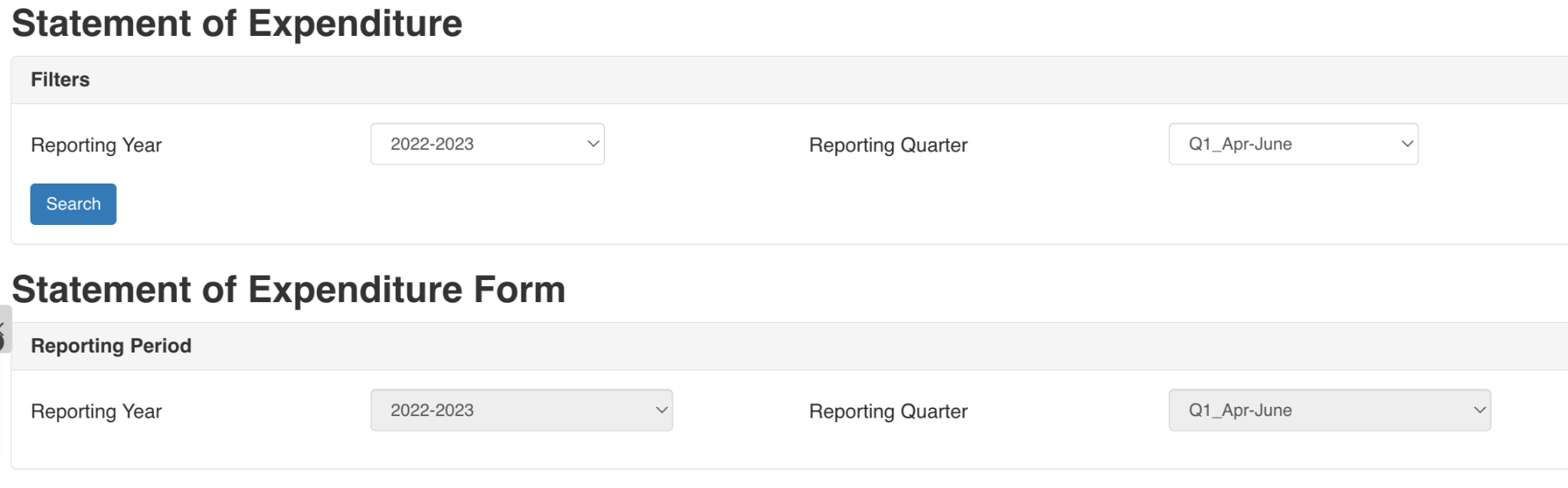 Select the Reporting Year and Quarter for the record that needs to be modified and then click on ‘Search’
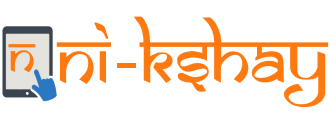 Statement of Expenditure (SoE) forms
Step 4
Step 1
Step 2
Step 3
Click on ‘Add’ button to update the record
Select ‘SoE Form’ under M&E Forms
Go to https://www.nikshay.in
Click on ‘Ni-kshay Reports’
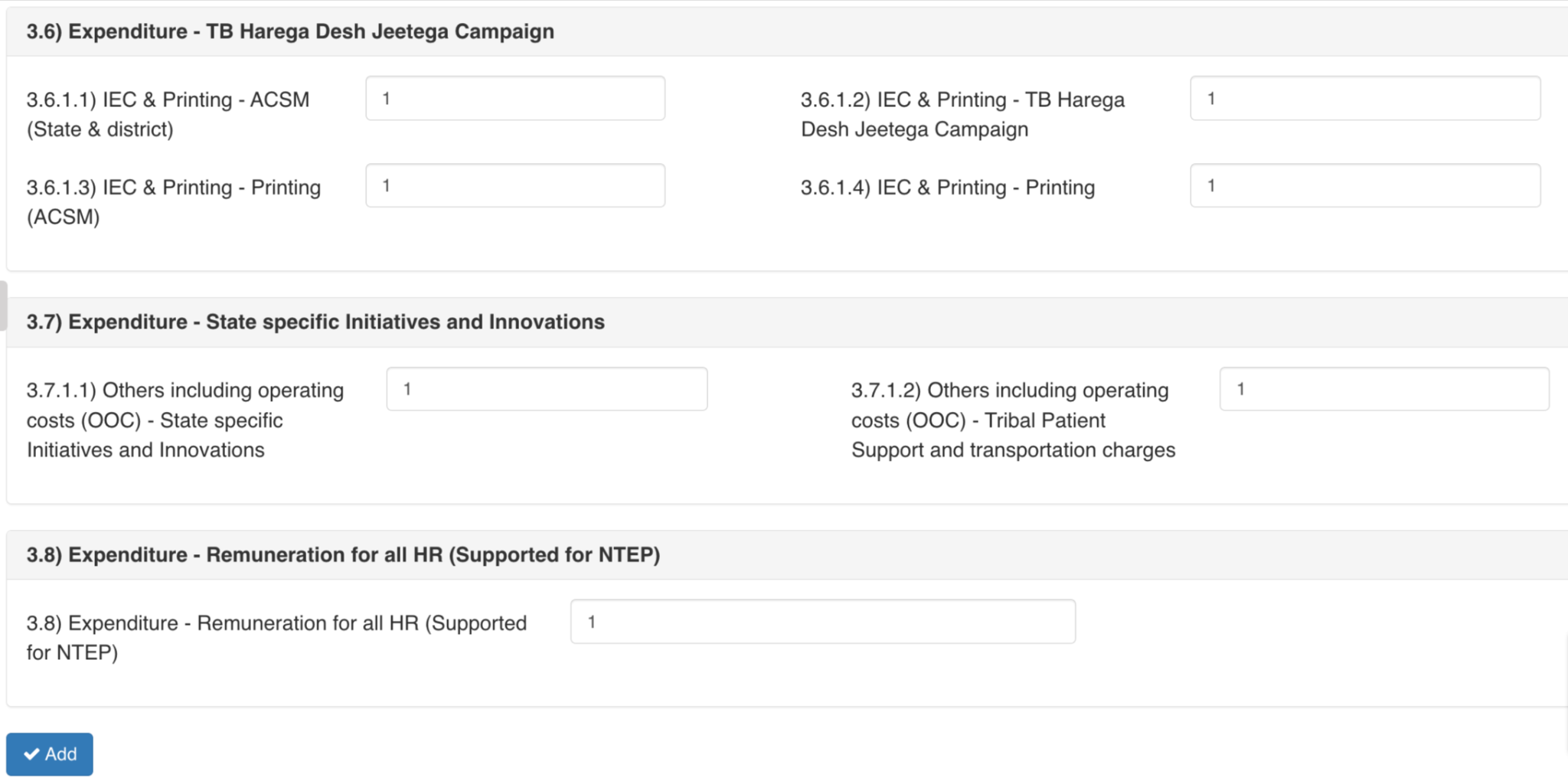 After check/verify or modified the entered records; click on ‘Add’ button to update the record in the database.
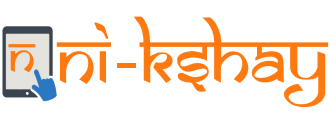 SoE Form - Reports
(Form Fill Summary & Form Data)
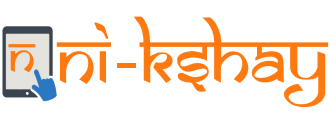 Statement of Expenditure (SoE) forms - Reports (Form Fill Summary)
Step 5
Step 1
Step 2
Step 3
Step 4
Select ‘View Report’
Select ‘SoE Form’ under M&E Forms
Select ‘SoE Form’
Go to https://www.nikshay.in
Click on ‘Ni-kshay Reports’
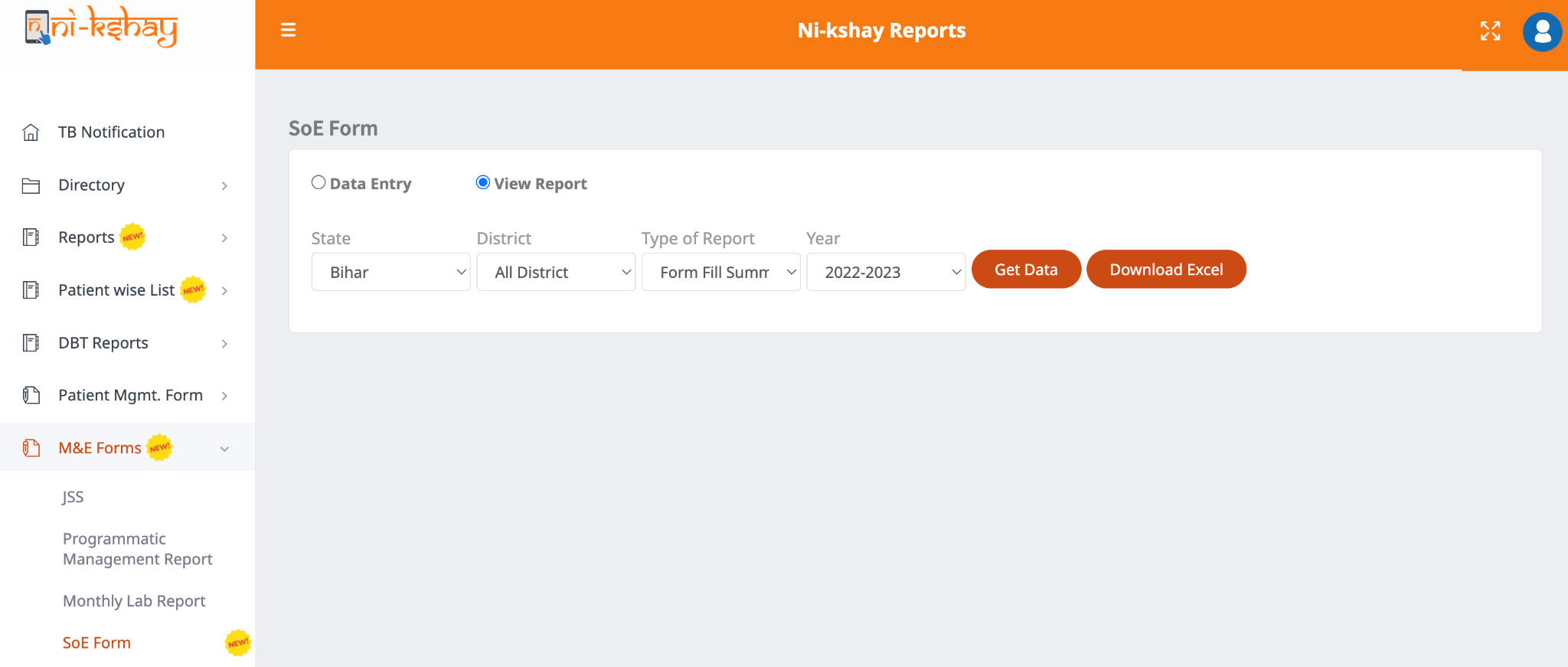 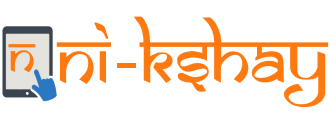 Statement of Expenditure (SoE) forms - Reports (Form Fill Summary)
Step 5
Step 6
Step 7
Click on ‘Get Data’
Select ‘View Report’
Select ‘State/District and Year’
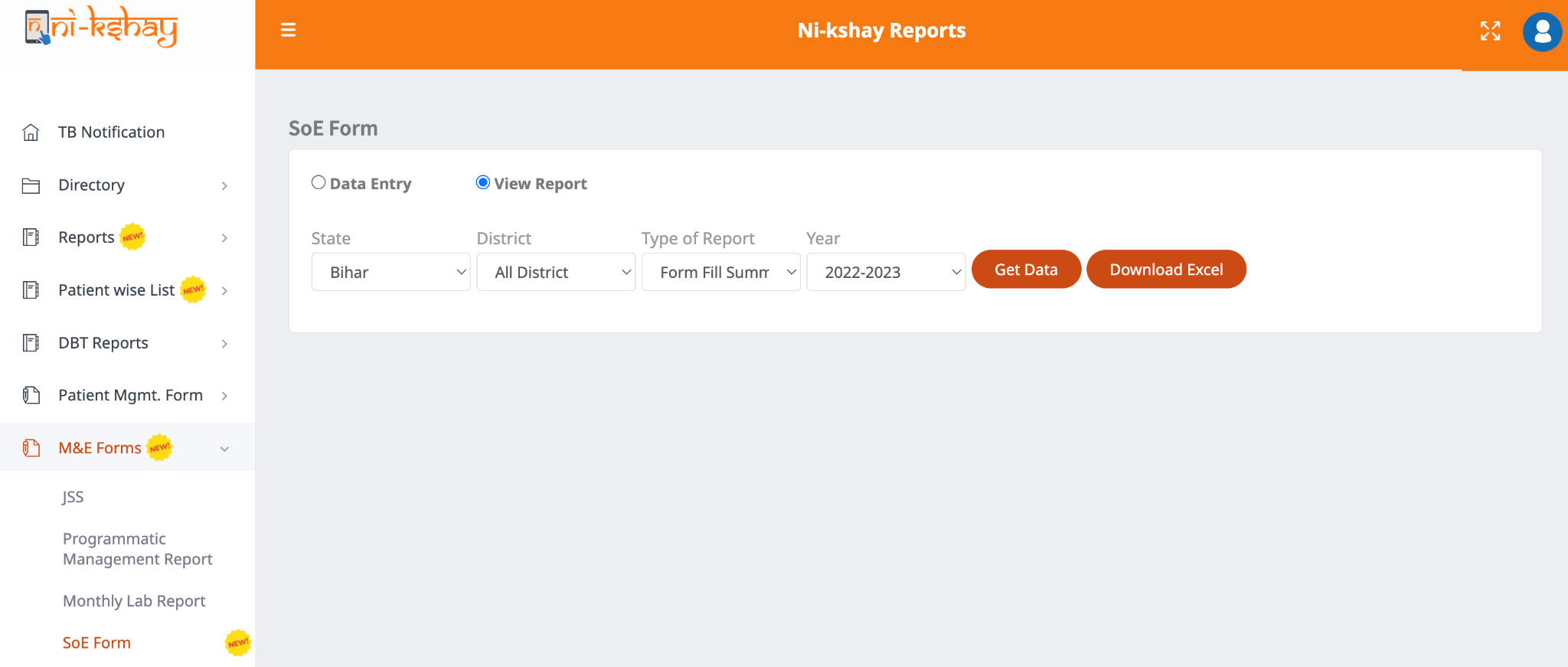 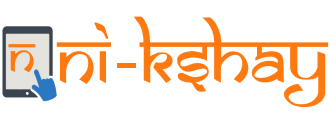 Statement of Expenditure (SoE) forms - Reports (Form Fill Summary)
Step 5
Step 6
Step 7
Click on ‘Get Data’
Select ‘View Report’
Select ‘State/District and Year’
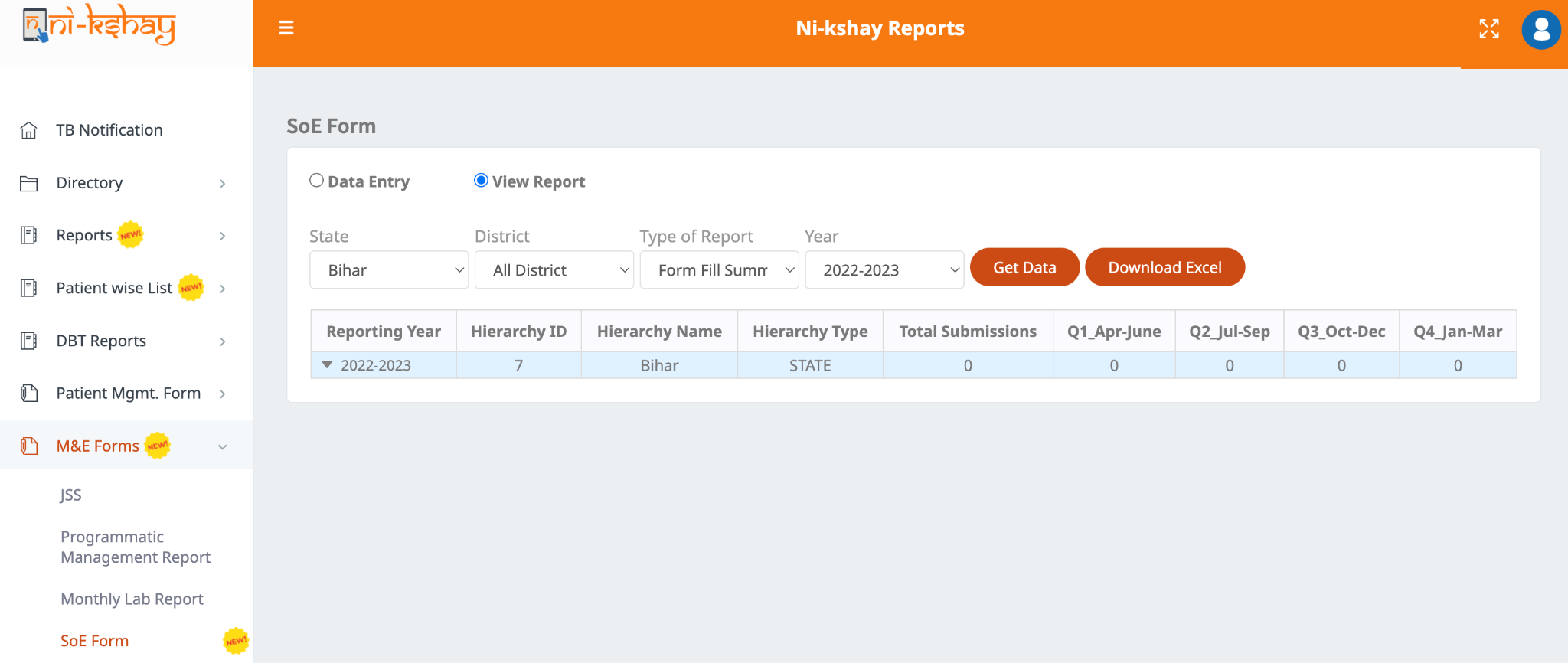 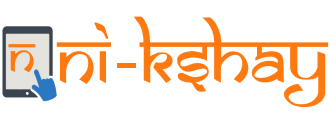 Statement of Expenditure (SoE) forms - Reports (Form Data)
Step 5
Step 1
Step 2
Step 3
Step 4
Select ‘View Report’
Select ‘SoE Form’ under M&E Forms
Select ‘SoE Form’
Go to https://www.nikshay.in
Click on ‘Ni-kshay Reports’
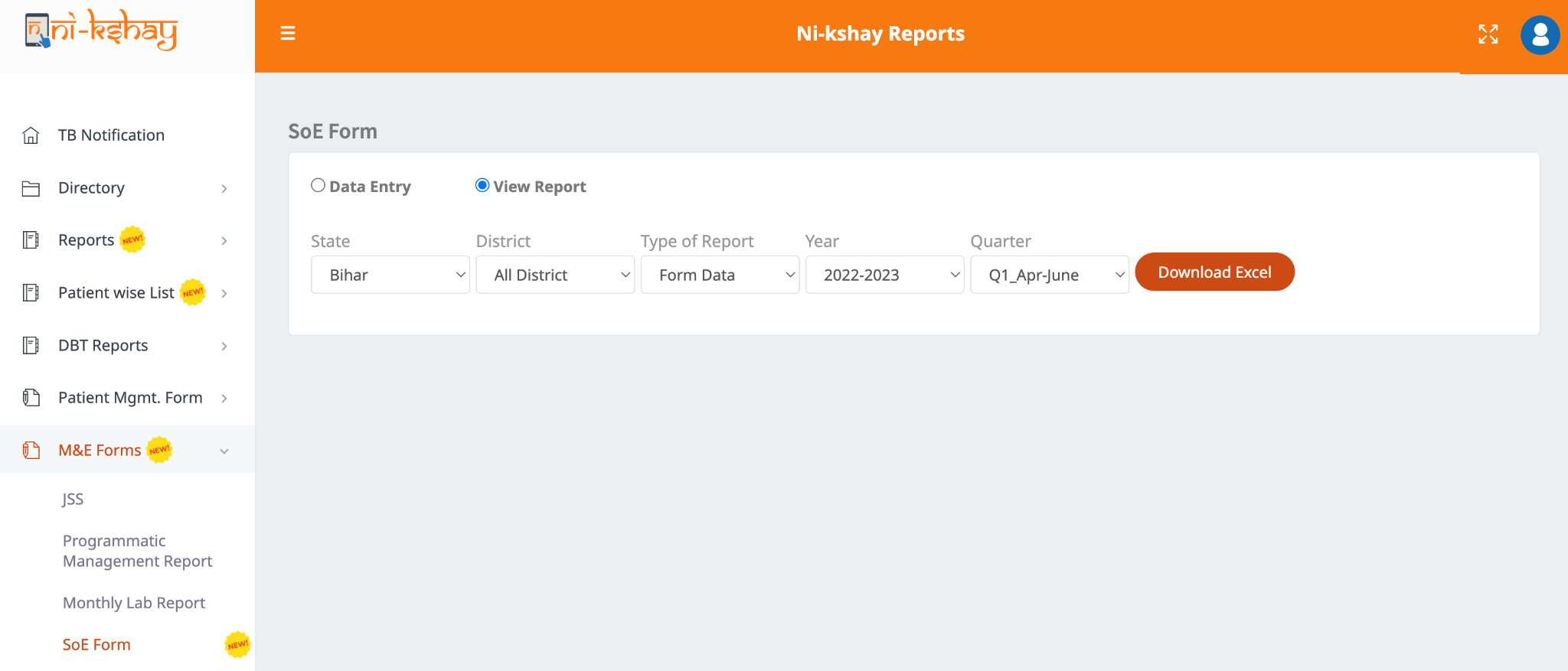 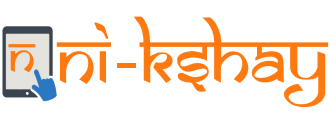 Statement of Expenditure (SoE) forms - Reports (Form Data)
Step 5
Step 6
Step 7
Click on ‘Download Excel’
Select ‘View Report’
Select ‘State/District and Year/Quarter’
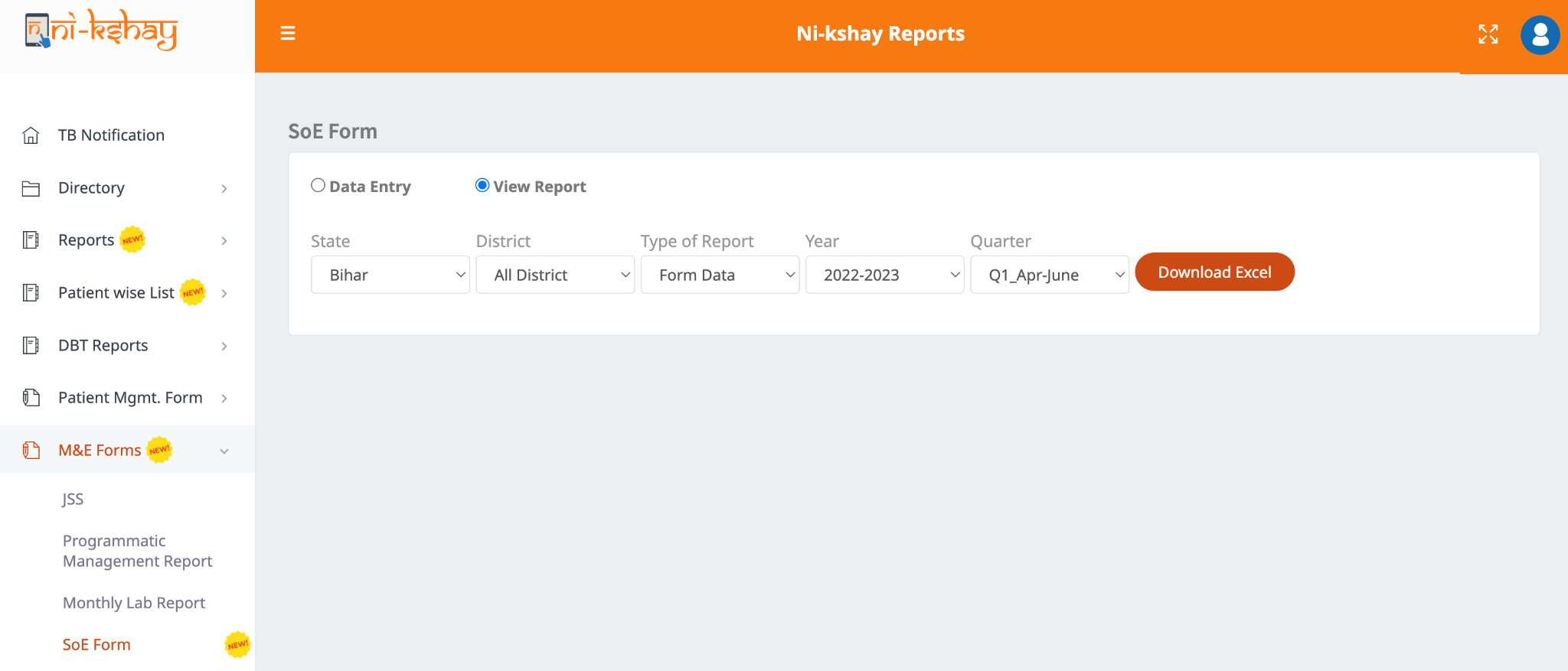 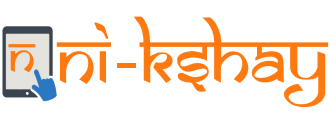 Statement of Expenditure (SoE) forms - Reports (Form Data)
Step 5
Step 6
Step 7
Click on ‘Download Excel’
Select ‘View Report’
Select ‘State/District and Year/Quarter’
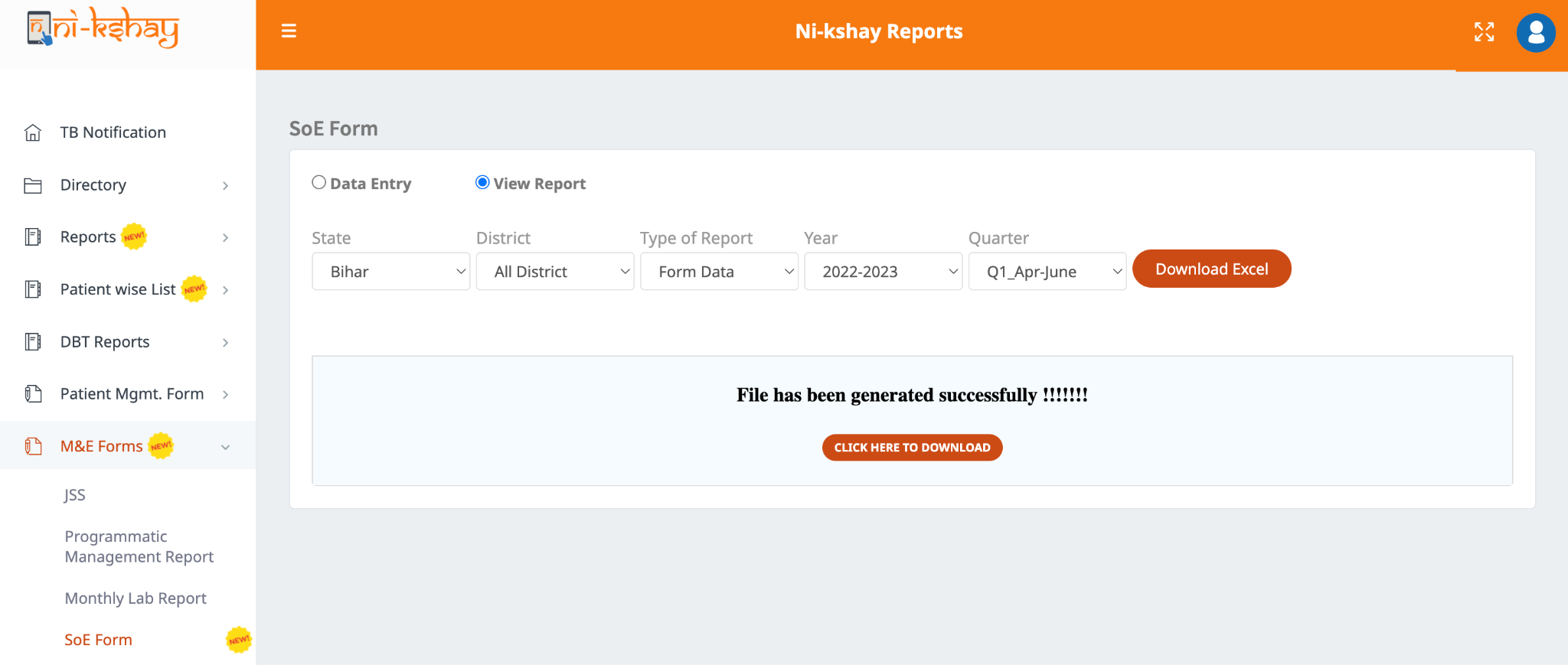 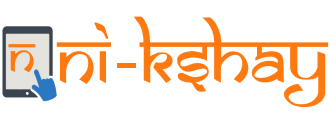 THANK YOU